CS548 Spring 2015 Anomaly Detection Showcase

Anomaly-based Network Intrusion Detection (A-NIDS)
by Nitish Bahadur, Gulsher Kooner, 
Caitlin Kuhlman
1
References
PALANTIR CYBER An End-to-End Cyber Intelligence Platform for Analysis & Knowledge Management [Online]. Available:  https://www.palantir.com/solutions/cyber/
Bhuyan, Monowar H., D. K. Bhattacharyya, and Jugal K. Kalita. "Network anomaly detection: methods, systems and tools." Communications Surveys & Tutorials, IEEE 16.1 (2014): 303-336.
Garcia-Teodoro, Pedro, et al. "Anomaly-based network intrusion detection: Techniques, systems and challenges." computers & security 28.1 (2009): 18-28.
 Denning, Dorothy E., "An Intrusion Detection Model," Proceedings of the Seventh IEEE Symposium on Security and Privacy, May 1986, pages 119–131
Sommer, Robin, and Vern Paxson. "Outside the closed world: On using machine learning for network intrusion detection." Security and Privacy (SP), 2010 IEEE Symposium on. IEEE, 2010.
Dokas, Paul, et al. "Data mining for network intrusion detection." Proc. NSF Workshop on Next Generation Data Mining. 2002.
Minnesota INtrusion Detection System  [Online]. Available:  http://minds.cs.umn.edu/
2
Overview
Problem - Why is Network Intrustion Detection important?
Relevance - How is it related to Anomaly Detection / Data Mining?
Description - What is Anomaly Based Network Intrustion Detection?
Hypothetical Solution - Case Study
3
Problem
What is Network Intrustion Detection?

Why is Network Intrustion Detection important?
4
What is NIDS?
Network Instrusion Detection System monitors  network traffic and attempts to identify unusual or suspicious activity
Passive system: alerts are reported to analyst for further investigation
5
Economic Impact
A conservative estimate would be $375 billion in losses in 2013, while the maximum could be as much as $575 billion
http://www.mcafee.com/us/resources/reports/rp-economic-impact-cybercrime2.pdf (Page 2)
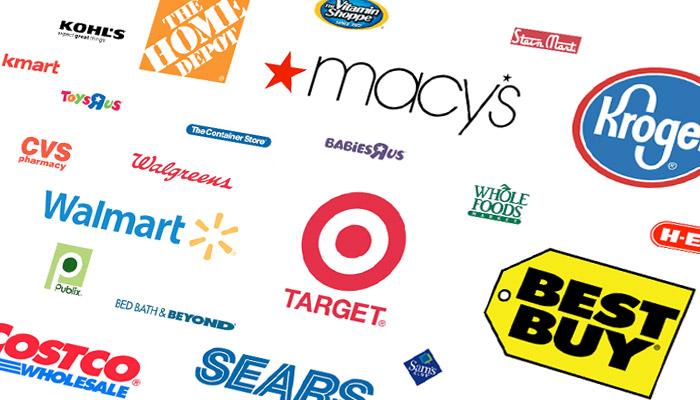 https://media.licdn.com/mpr/
6
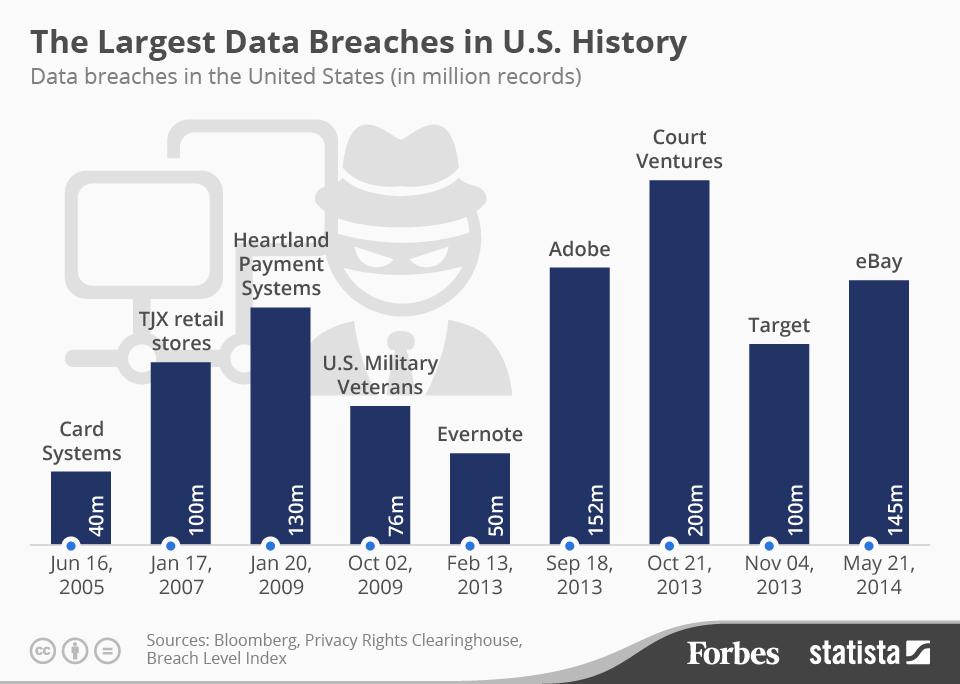 7
Types of computer attacks [2]
Password Attack
Information Gathering Attack
User to Root (U2R) attack
Remote to Local (R2L) attack
Probe
Virus 
Worm
Trojan 
Denial of service
Network Attack
Physical Attack
8
How is IDS related to Anomaly Detection?
Types of Intrusion Detection
Misuse based
Anomaly based
Hybrid
Misue (signature) Based – given a database of known misuses you compare a intrusion detection pattern against this database
Anomaly Based - estimate what is normal and raise an alarm when the event is an anomaly based on some metric.
9
…is a little vague
Network Intrusion 
Detection Systems
“…anomaly-based intrusion detection in networks refers to the problem of finding exceptional patterns in network traffic that do not conform to the expected normal behavior.” [2]
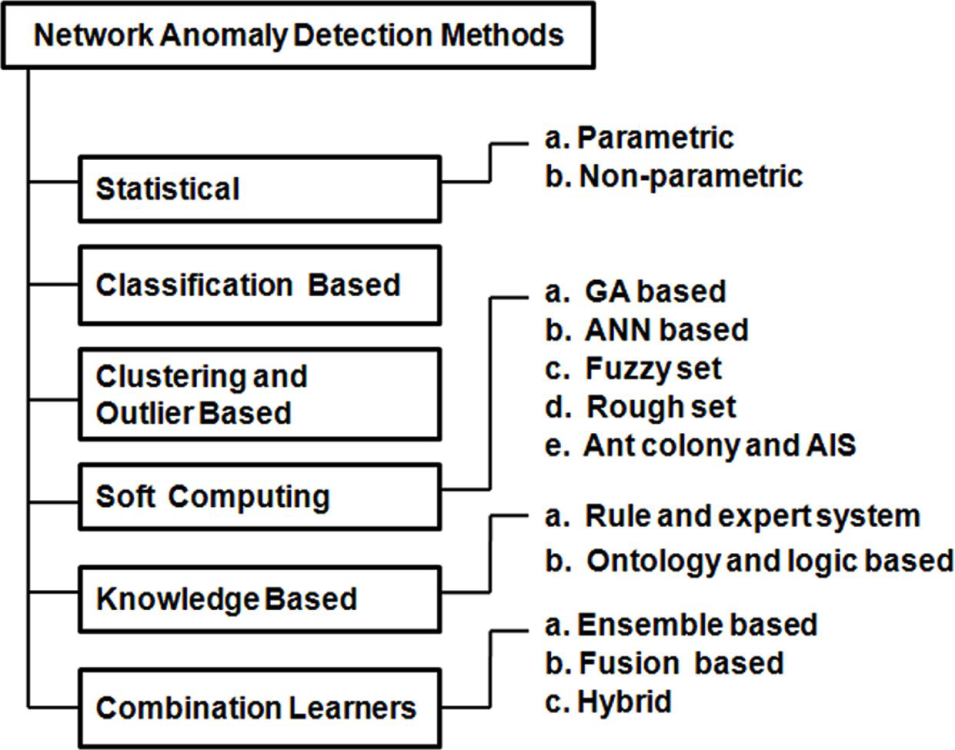 Systems have been developed since the 1980’s [4]

Still a robust research area

Many methods and tools available
[2]
10
Machine Learning for Intrusion Detection
Challenges with supervised methods
Data distribution is very skewed – attacks represent a very small amount of network activity
Training data is hard/impossible to obtain -network data often contains proprietary information, and is very labor intensive for an analyst to label. 

Unsupervised Anomaly Detection 
Doesn’t require training data
Can detect previously unseen attacks
11
Common Intrusion Detection Framework
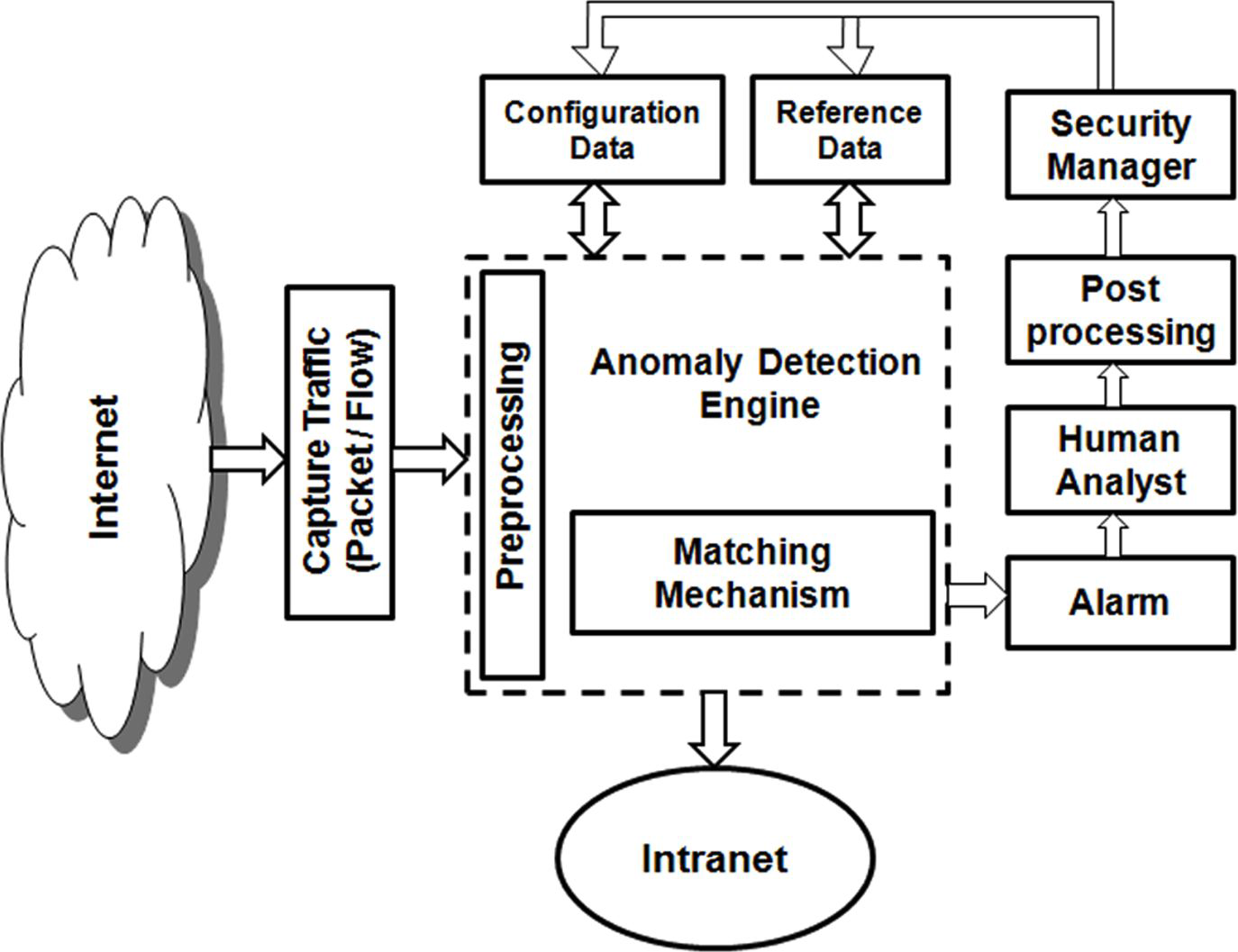 [2]
12
Data Collection
Types of features: Source and destination IP addresses, ports, packet headers, network traffic statistics

Tools
Tcpdump command line tool
Snort open source IDS packet capture and signature matching
Wireshark popular open source packet sniffer
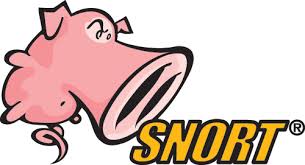 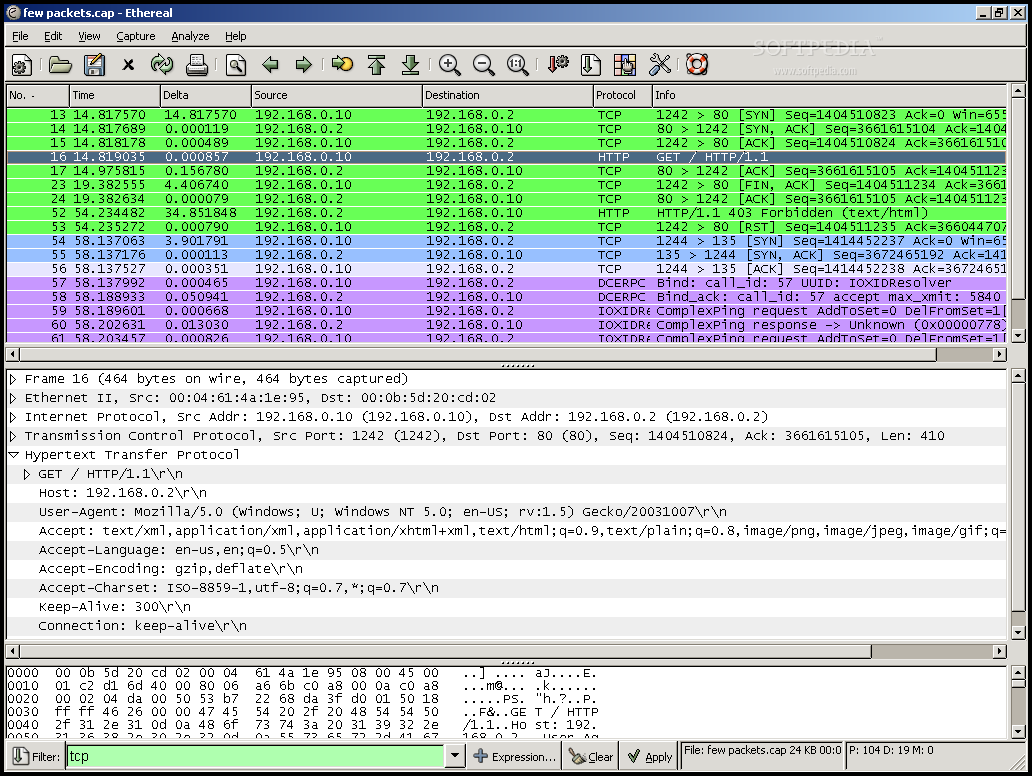 13
Features
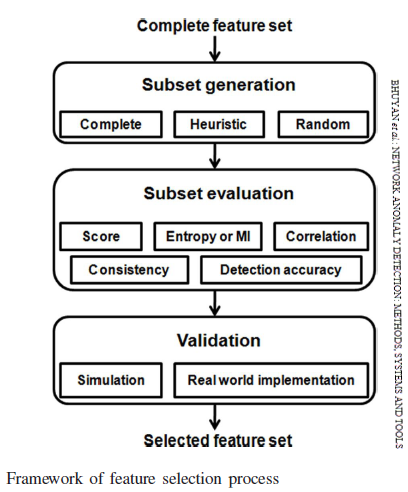 Construction

Time based statistics

Ratio of data coming in and out of network 

Packet inspection
14
Minnesota INtrusion Detection System (MINDS)
Density based clustering to detect outliers
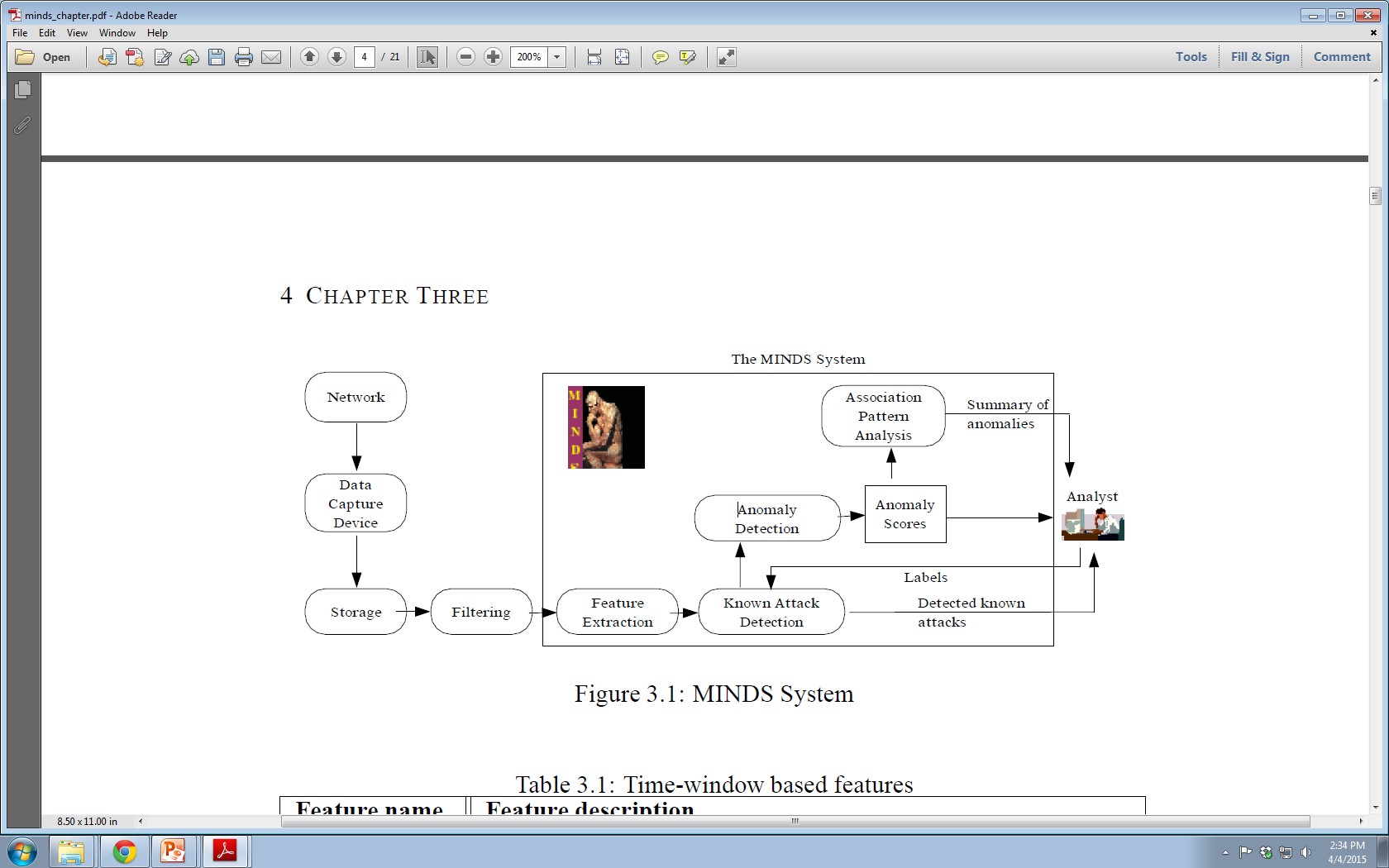 [6]
15
Comparison of anomaly detection methods
Anomaly score assigned to each instance based on degree of being an outlier -  local outlier factor (LOF)
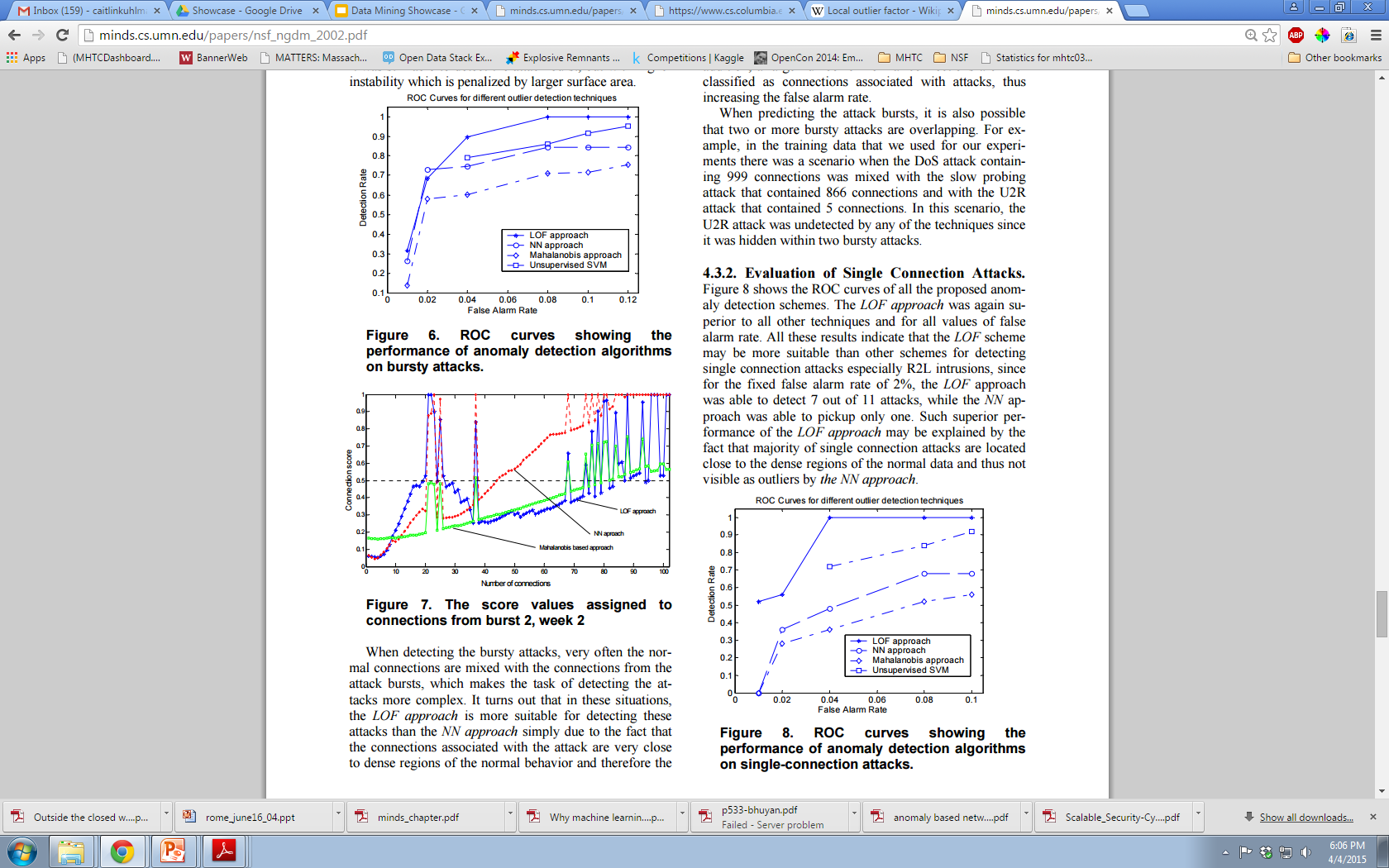 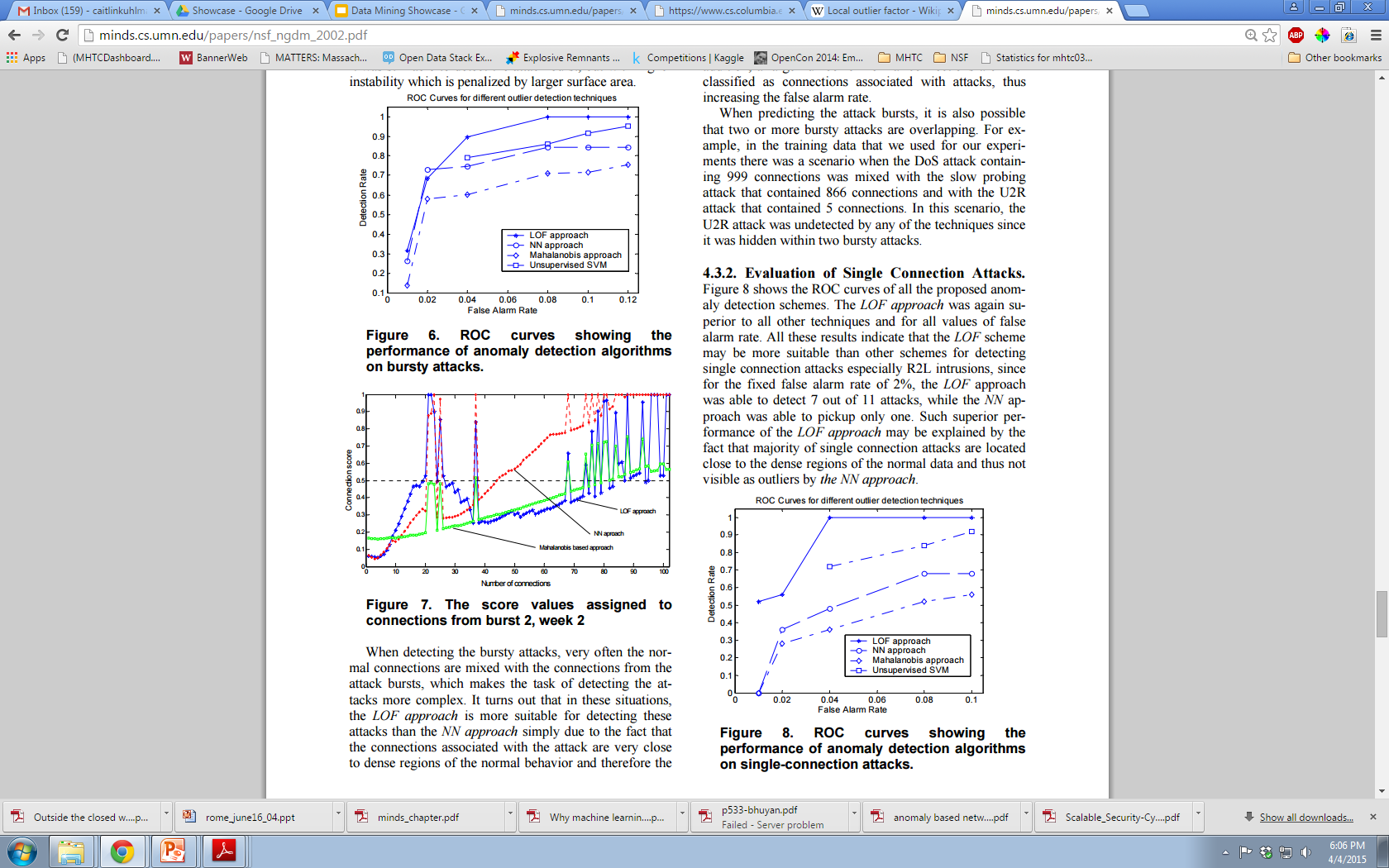 16
Limitations of Anomaly Based NIDS
Challenges				Possible Solutions
17
Solutions – Case Study
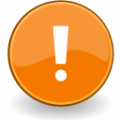 DISCLAIMER:
The software/solutions presented here is part of our research effort for Data Mining showcase.  The presenters have no association with the corporation or institution developing or designing the software / solutions presented in this showcase.   Please do your due diligence before using a solution.
18
PALANTIR CYBER
An End-to-End Cyber Intelligence Platform for Analysis & Knowledge Management
Knowledge management 
Complex & adaptive Threats
Against external and internal 	

FUSING INTERNAL AND EXTERNAL CYBER DATA
Structured network logs
Contextual data
Unstructured reporting and third party data
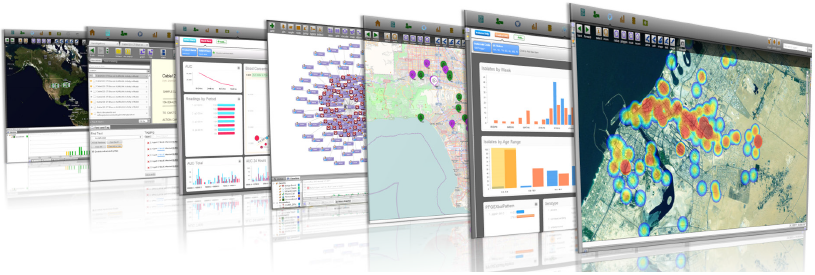 19
ANOMALY DETECTION
Clusterable, distributed data store 
Open source technologies Apache’s™ Hadoop
Comb through data archives 
Detect anomalies by creating clusters 
Visualizations: risk scores, pie charts, and heat maps
Drill down and investigate further
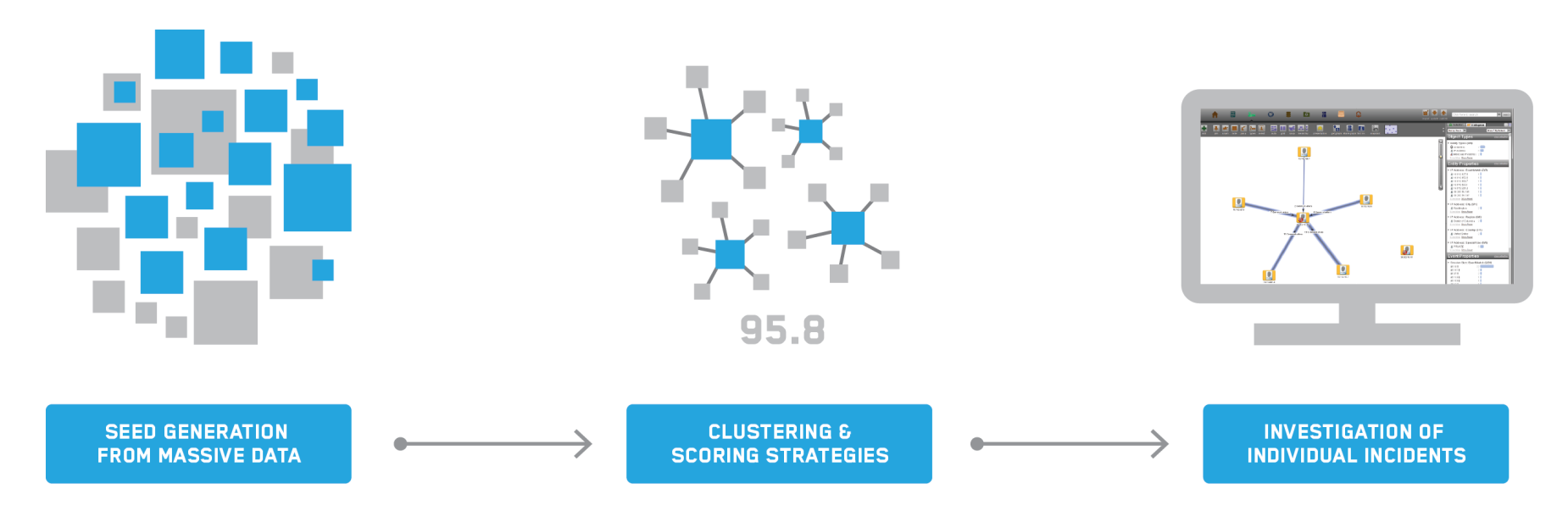 20
THE CYBER MESH
Shared set of cyber threats 
P2P sharing among enterprises
Automatic censoring of sensitive data
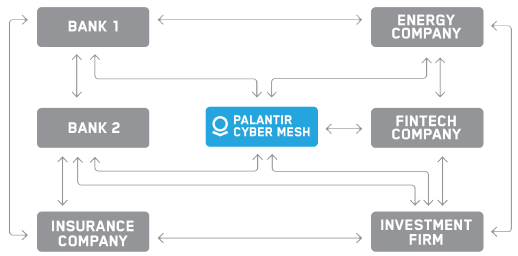 21
THE PALANTIR SOLUTION
INSIDER THREAT DETECTION
Identify suspicious or 
abnormal employee behavior 

IDENTITY ACCESS AND MANAGEMENT 
Access logs, Active Directory records, HR files, VPN activity
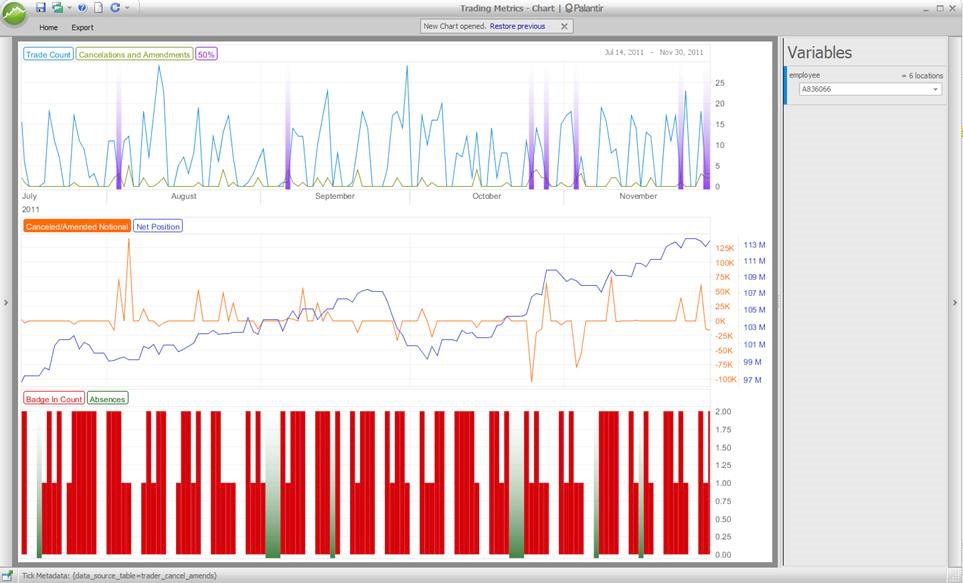 22
ANALYTICAL APPLICATIONS
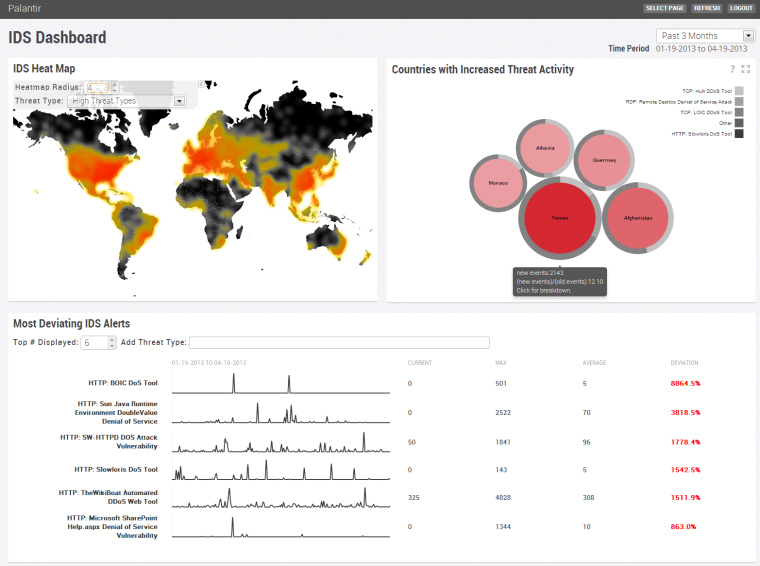 NETWORK DASHBOARDS
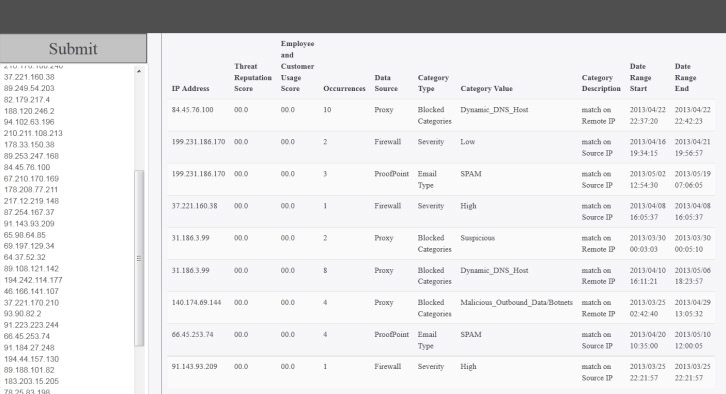 WEB-BASED IP REPUTATION ENGINE
23
PATTERN DETECTION AND WORKFLOW
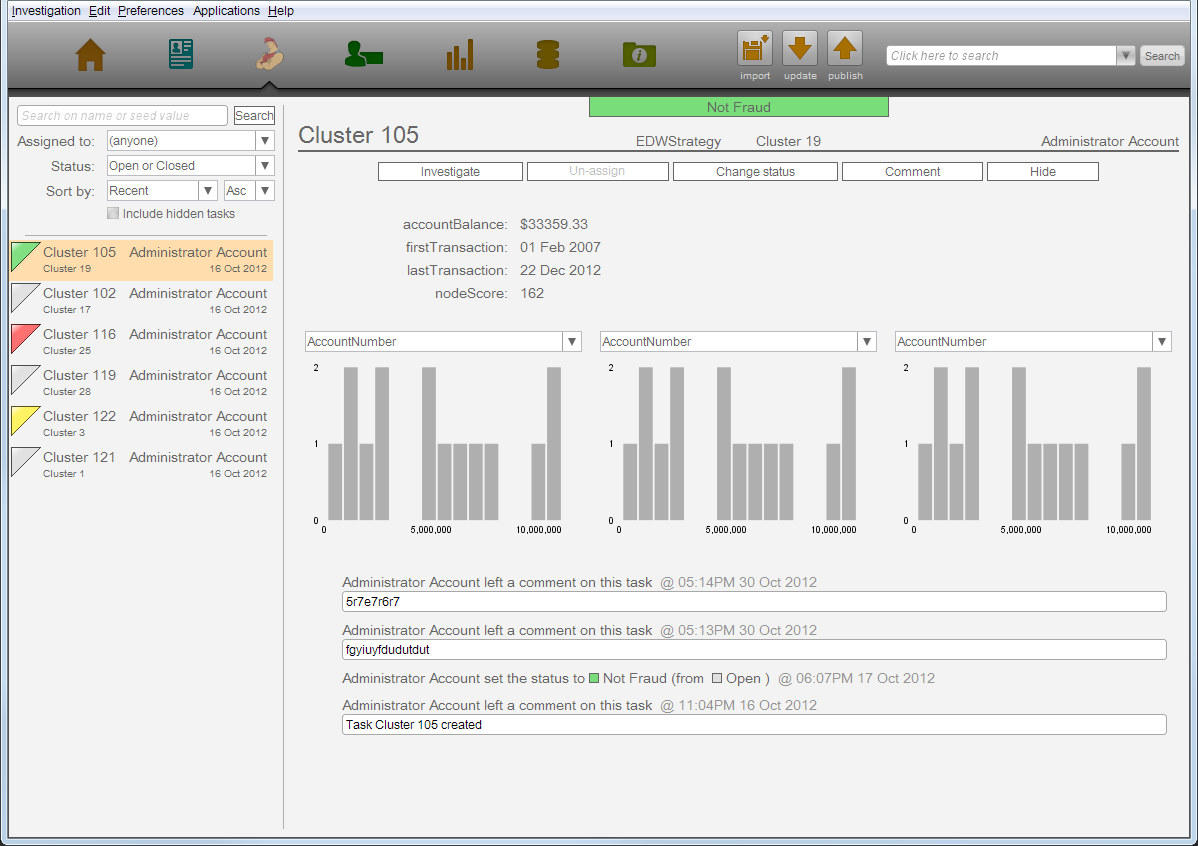 24
Palantir – Uncovering Cyber Fraud
25
[Speaker Notes: https://www.youtube.com/watch?v=l9aQqMZNI10]
Thank You !!
26
Appendix – I – Statistical Network Anomaly Detection Methods
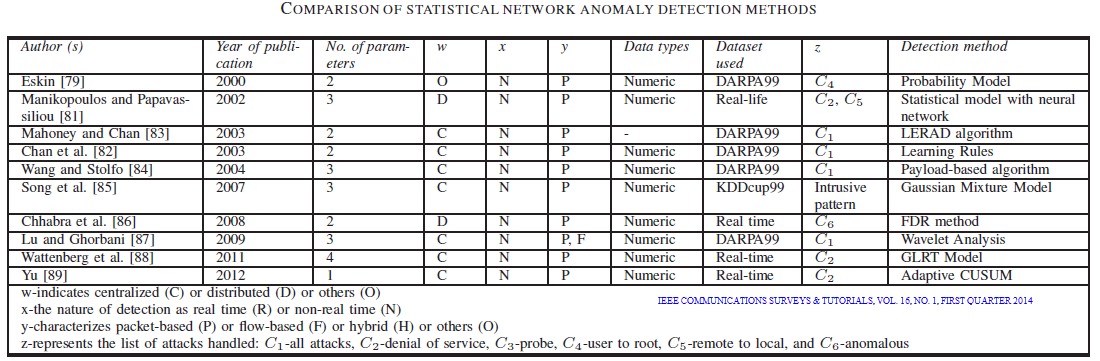 27
Appendix – 2 – Classification Network Anomaly Detection Methods
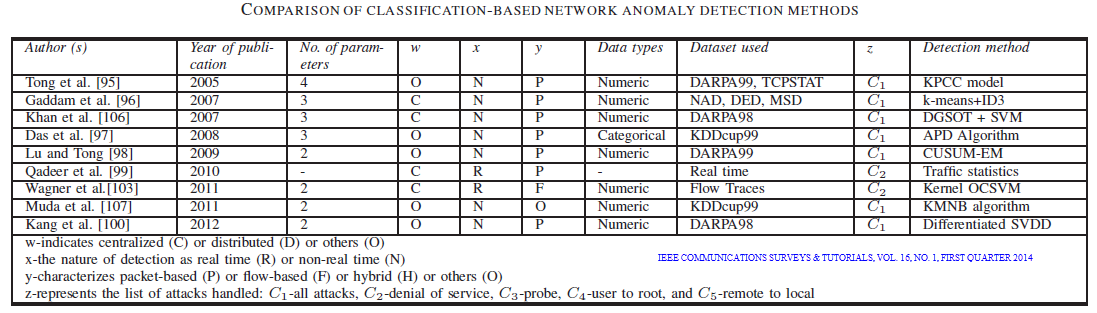 28
Appendix – 3 – Clustering & Outlier based Network Anomaly Detection Methods
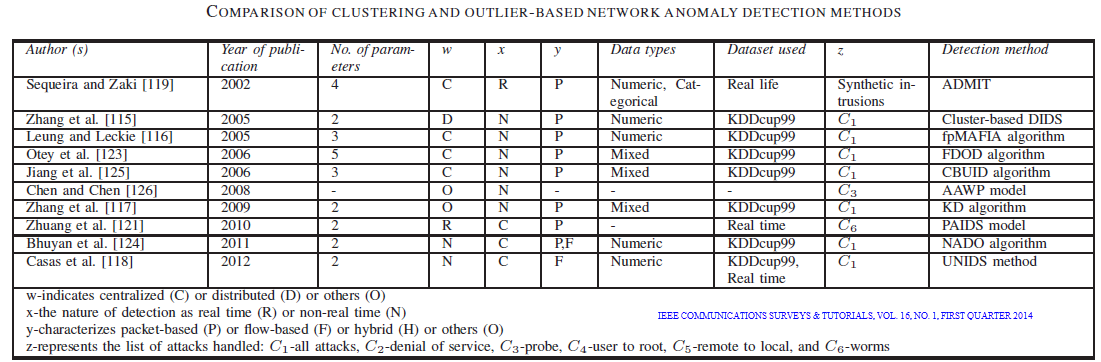 29
Appendix – 4 – Soft Computing based Network Anomaly Detection Methods
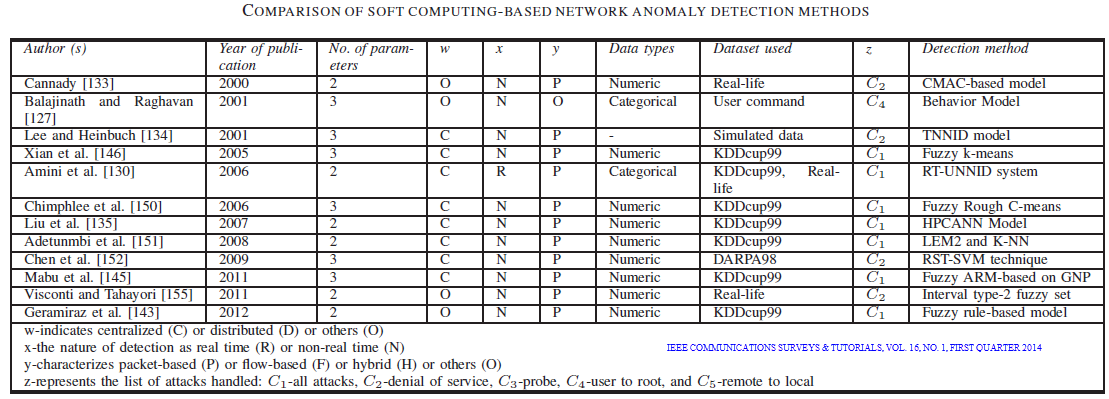 30
Appendix – 5 – Knowledge based Network Anomaly Detection Methods
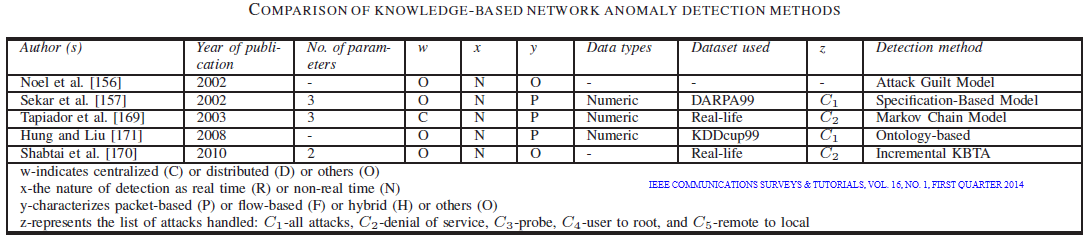 31
Appendix – 6 – Fusion based Network Anomaly Detection Methods
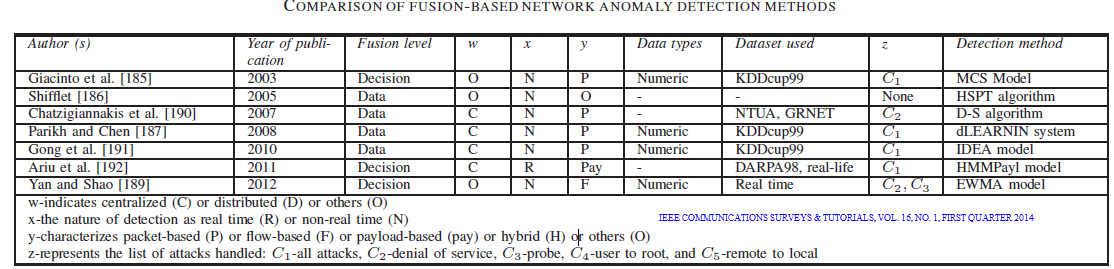 32